Актуальные и перспективные направления ИТ в атомной энергетике
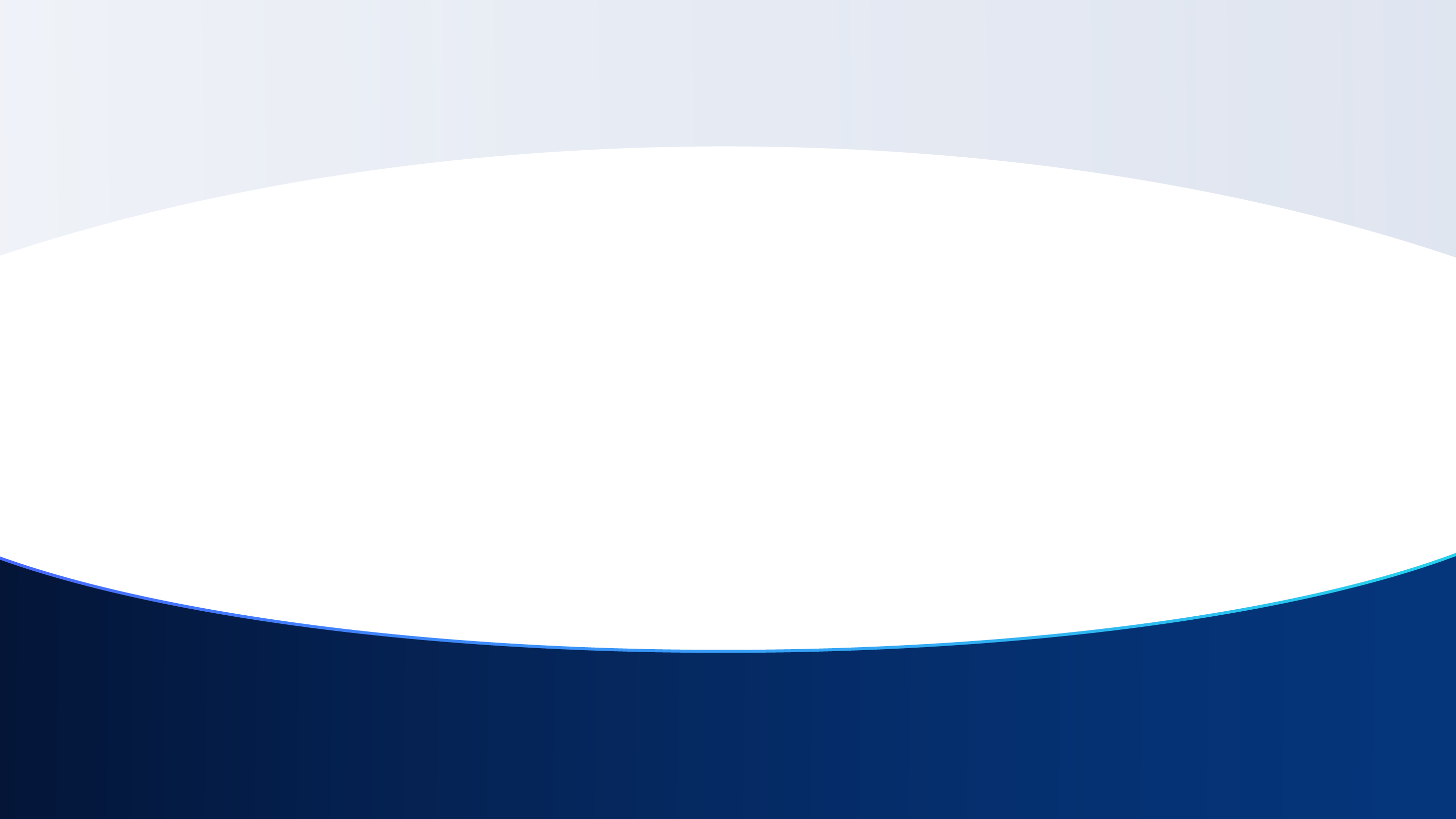 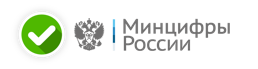 КОНСИСТ-ОС входит в Электроэнергетический дивизион Росатома
и является сервисным оператором всех российских АЭС, внутренним ИТ-интегратором и центром экспертизы Дивизиона в области ИТ, импортозамещения, информационной безопасности, проектного управления и разработки
Аккредитованная организация, осуществляющая деятельность в области информационных технологий
НАПРАВЛЕНИЯ ДЕЯТЕЛЬНОСТИ
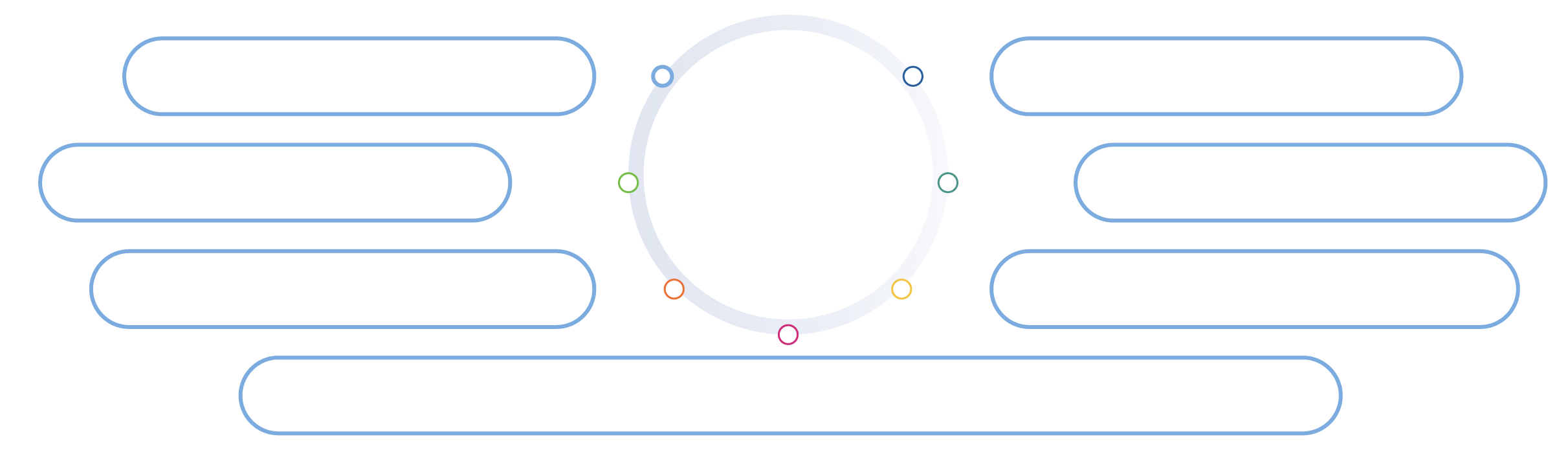 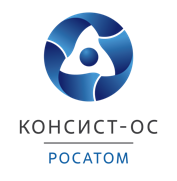 Техническая поддержка ИТ
Информационная безопасность
Методология и консалтинг
Услуги связи и ЦОД
Платформенные решения 
и сквозные цифровые технологии
Сотрудничество с вузами и образовательная деятельность
Разработка и внедрение импортонезависимых цифровых продуктов 
и решений для поддержки эксплуатации АЭС
30
14
1600
20
лет опыта по созданию 
и эксплуатации ИТ-инфраструктуры самых сложных инженерных объектов
филиалов на всех российских АЭС, в Иннополисе, Иваново, Певеке и Турции
лицензий и сертификатов,
в т. ч. на эксплуатацию ядерных установок и работу с гостайной
квалифицированных специалистов
+
+
+
2
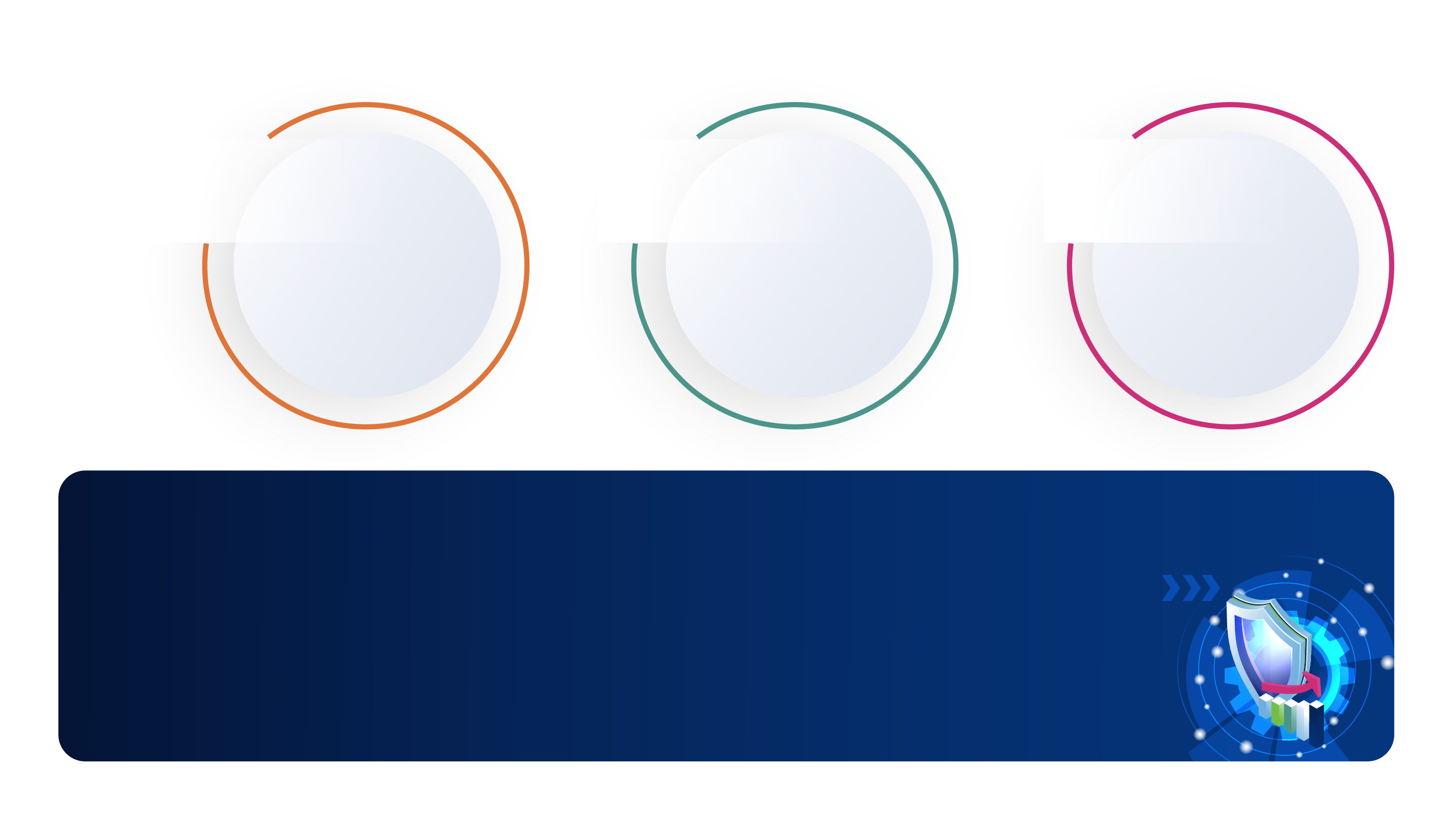 КЛЮЧЕВЫЕ ВЫЗОВЫ
НОВЫЕ БЛОКИ  
В РОССИИ
НОВЫЕ АЭС  
ЗА РУБЕЖОМ
АЭС МАЛОЙ  МОЩНОСТИ
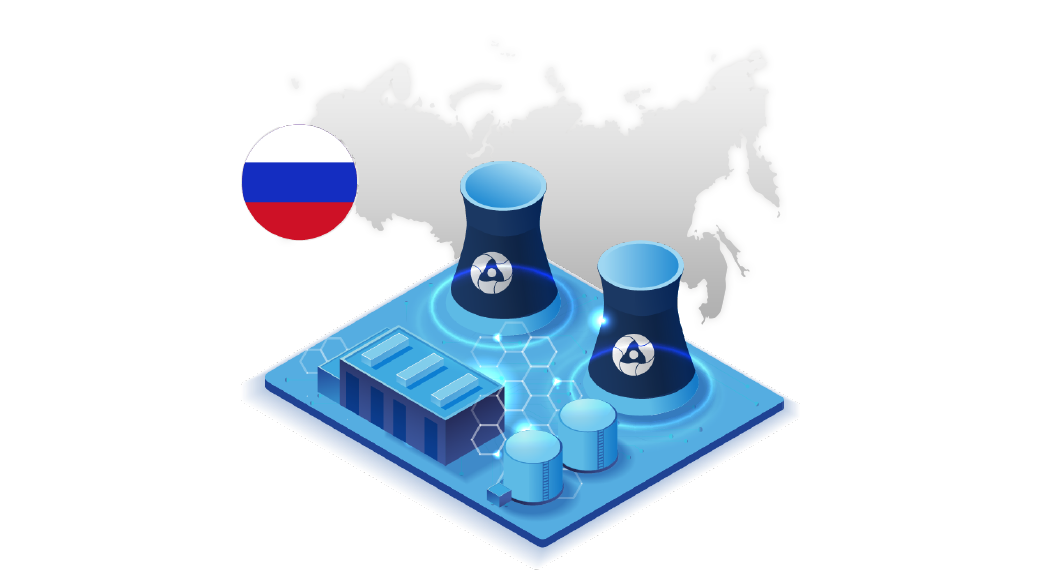 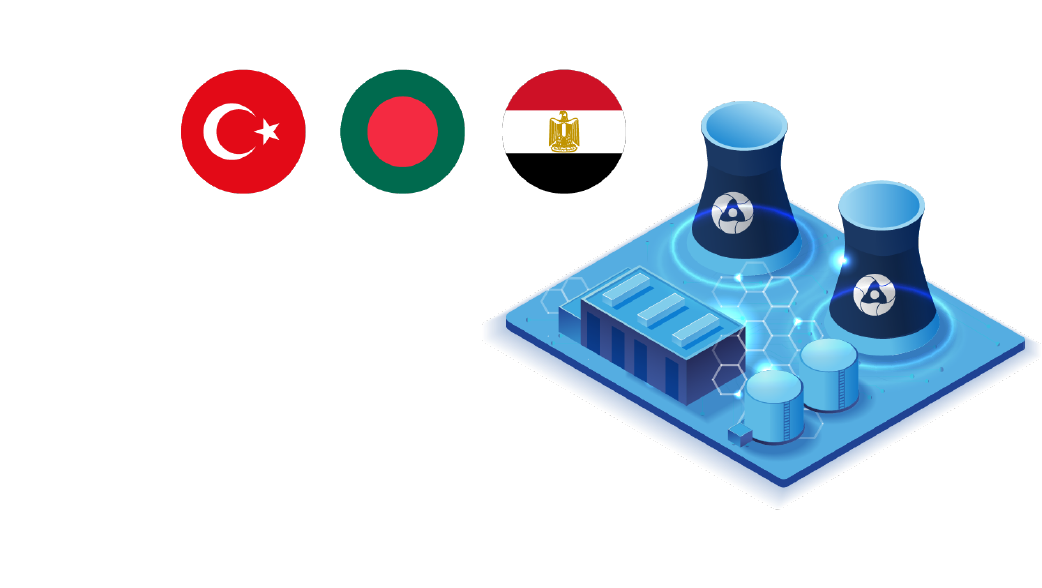 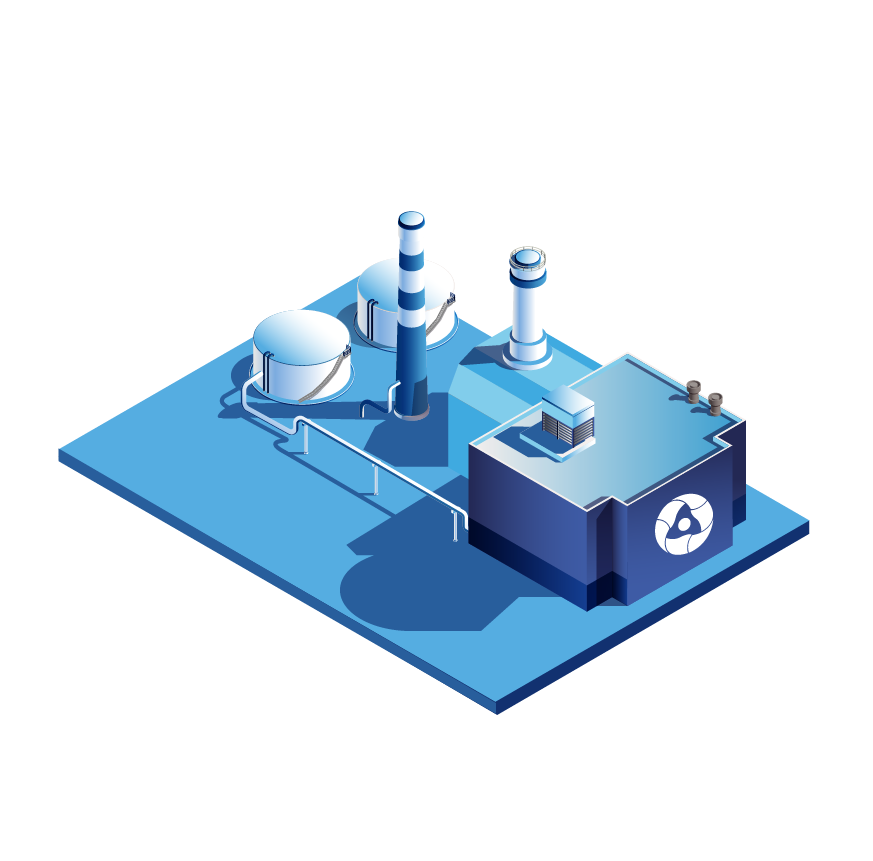 Обеспечение информационной  безопасности объектов КИИ
Повышение уровня безопасности эксплуатации АЭССнижение себестоимости производства электроэнергии и сроков протекания процессов
Достижение полного технологического суверенитета
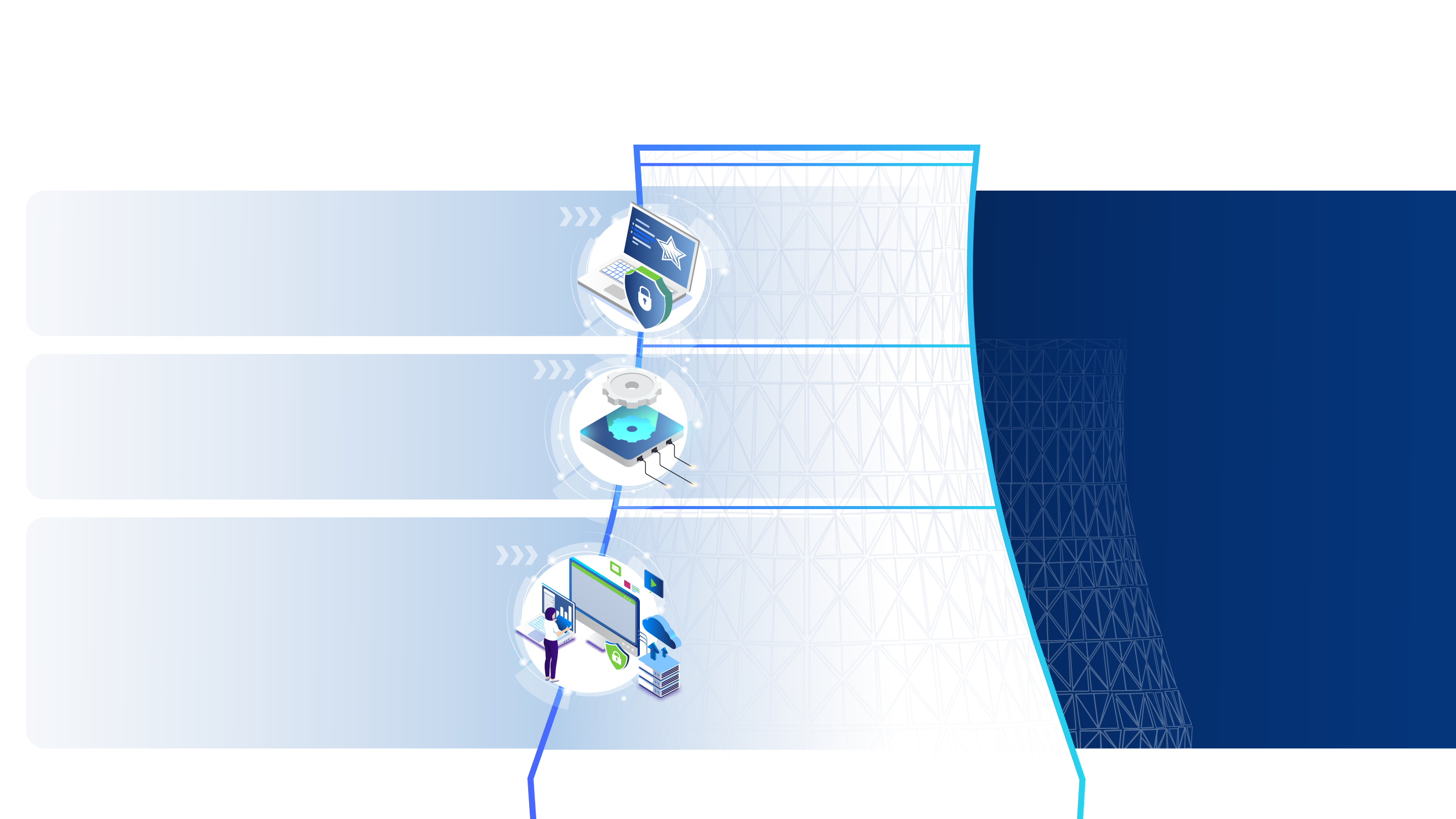 ИНФОРМАЦИОННЫЕ ТЕХНОЛОГИИ НА АЭС
Обеспечение и поддержка эффективной и безопасной эксплуатации атомных электростанций
Информационные системы 
и платформы для цифровизации производственной деятельности
Задачи цифровизации производственной деятельности в рамках  Единой цифровой                  стратегии Росатома 2030:
Информационная 
безопасность
Перспективные решения 
на основе сквозных 
цифровых технологий
Техническая поддержка ИТ
100
0
%
%
качество цифровых сервисов
рутинных операций
100
%
Импортозамещение  
ИТ-инфраструктуры 
в соответствии 
с требованиями к критической информационной инфраструктуре
Доверенная
ИТ-инфраструктура и связь
внедрение цифровых технологий в повседневную работу
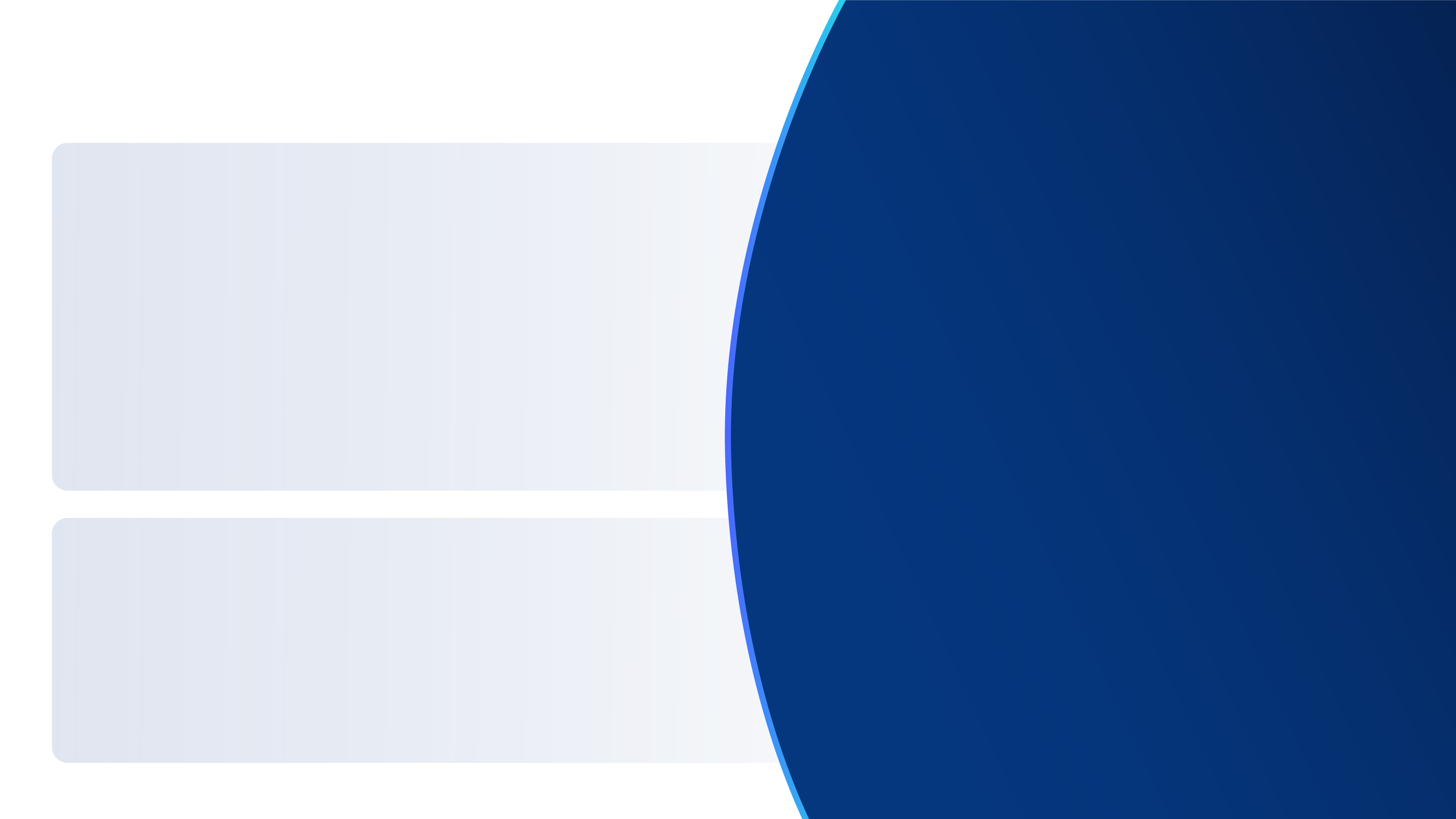 РАБОТА У НАС
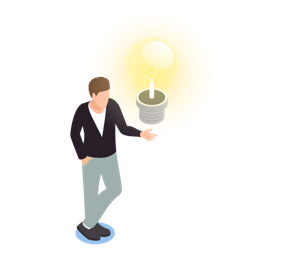 Инженеры
Информационная безопасность
Поддержка пользователей
Связь
Серверная инфраструктура
Стабильность и социальные гарантии
Стабильная и конкурентноспособная зарплата
ДМС и страхование от несчастных случаев и болезней
Материальная поддержка молодых специалистов (при трудоустройстве, бракосочетании, рождении ребенка           и других значимых событиях)
Компенсация аренды жилья и процентов по ипотеке при трудоустройстве в региональные филиалы
Санаторно-курортное лечение
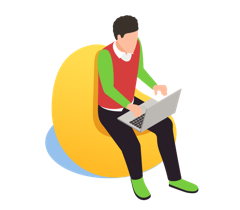 Разработчики
Java
Python
C/C++, C#
PHP/Bitrix
Java Script (React)
Раскрытие потенциала работников
Управление ИТ-проектами
Администратор проекта
Бизнес-аналитик
Консультант по процессной модели
Корпоративное обучение, мобильная образовательная платформа Рекорд Mobile 
Успешное участие в чемпионатах проф.мастерства
Молодежное движение Росатома
Волонтерское движение и корпоративно-социальная ответственность
Культурные и спортивные мероприятия. Поддержка ЗОЖ
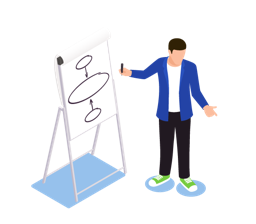 5
5
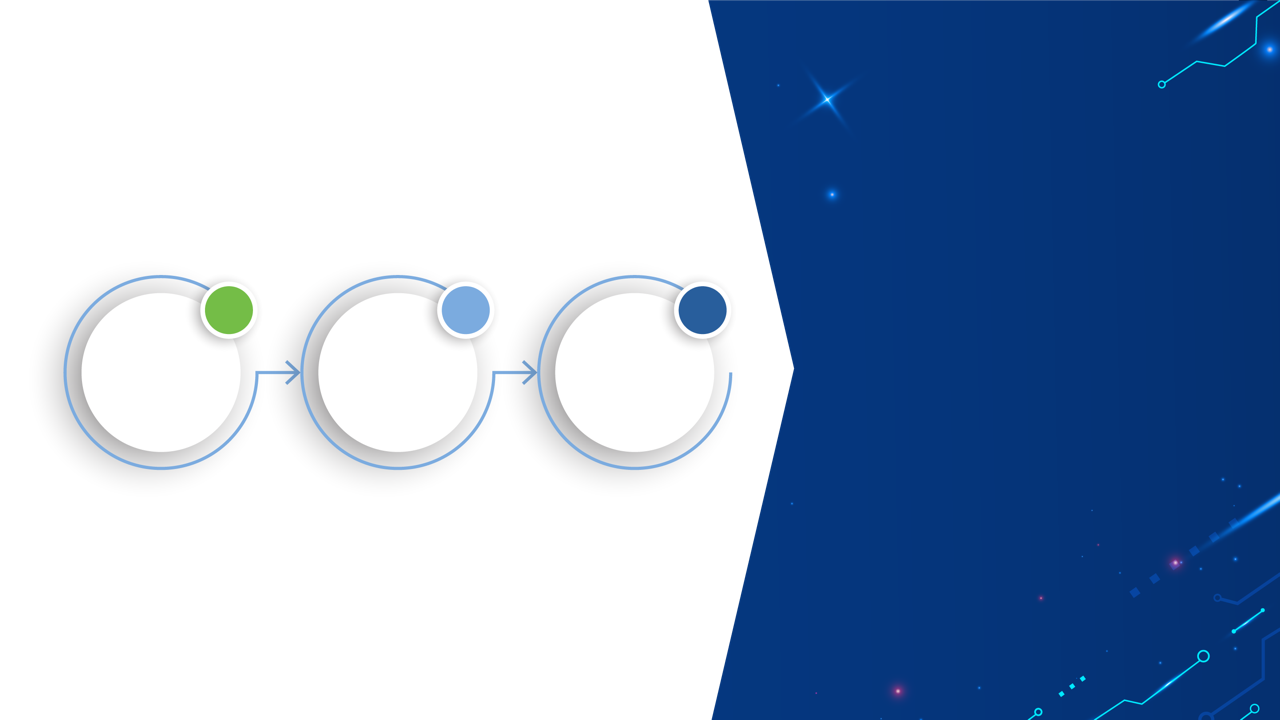 КАК ПОПАСТЬ В КОНСИСТ-ОС
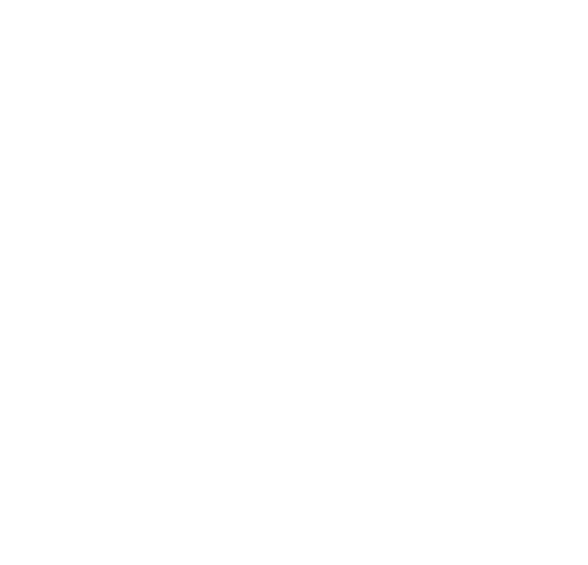 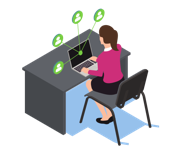 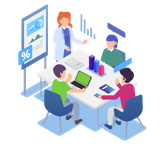 1
2
3
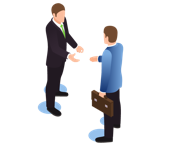 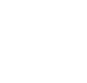 www.consyst-os.ru/career
Контакты
Практика
Стажировка
Трудоустройство
Татьяна Лощихина
Елизавета Гончарова
+7 (968) 072 56 08
6
Спасибо 
за внимание